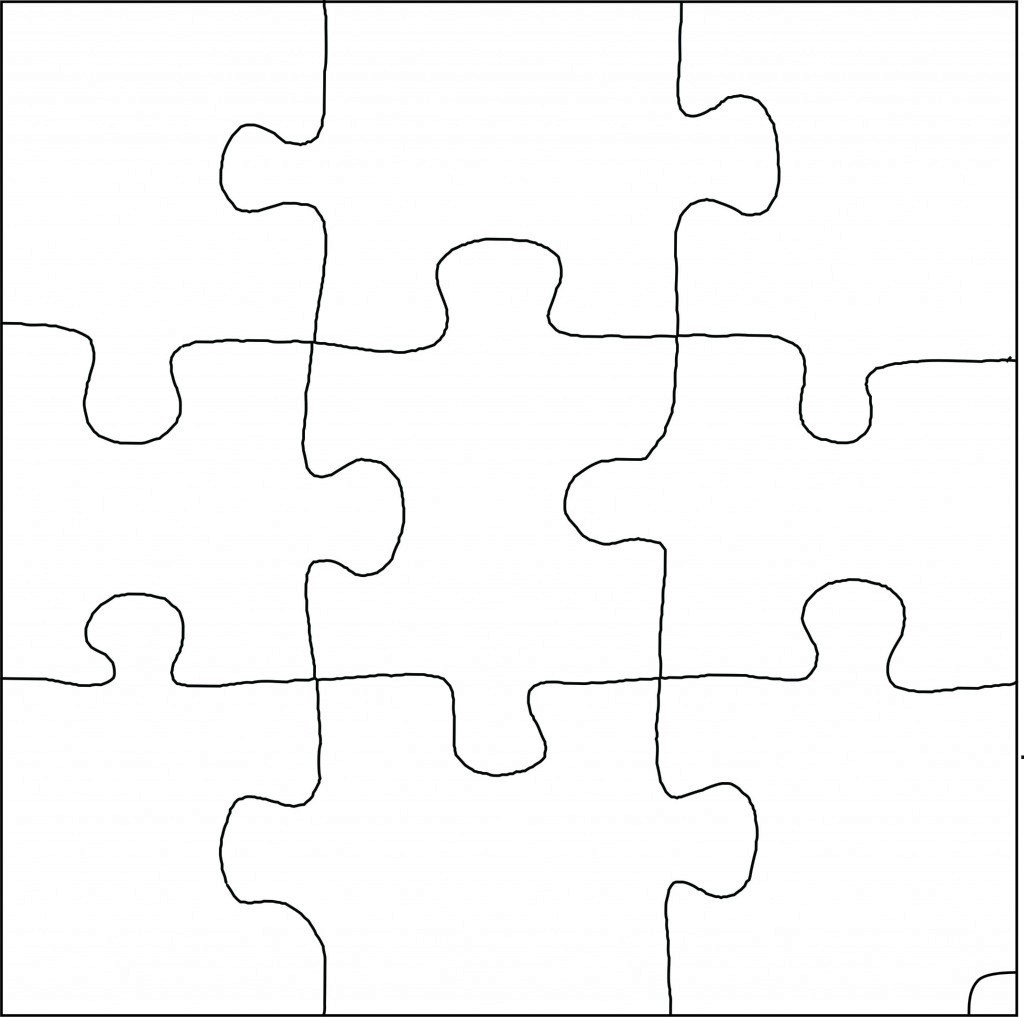 Cultural and Social Processes
Inquiry 
     Based 
 Approaches
Technology Enhanced Approaches
Stakeholders understand  
            how migrant 
                 families 
            acquire & learn  
       academic language.
Lecture Based
      Approaches
Assessment
Skills Development
Learn and Acquire
        Academic Language 
             in Content Areas 
               at Grade Level
Individual 
        and 
Group Learning